Шабалин презентации 
Шаблон презентации 

рез
День экологических знаний
Составитель: учитель биологии
 МКОУ «Новокаякентская СОШ»    
      Республика Дагестан                                                                                                                                                                                                       Умалатова Равганият Бийбулатовна 
                    2017 г
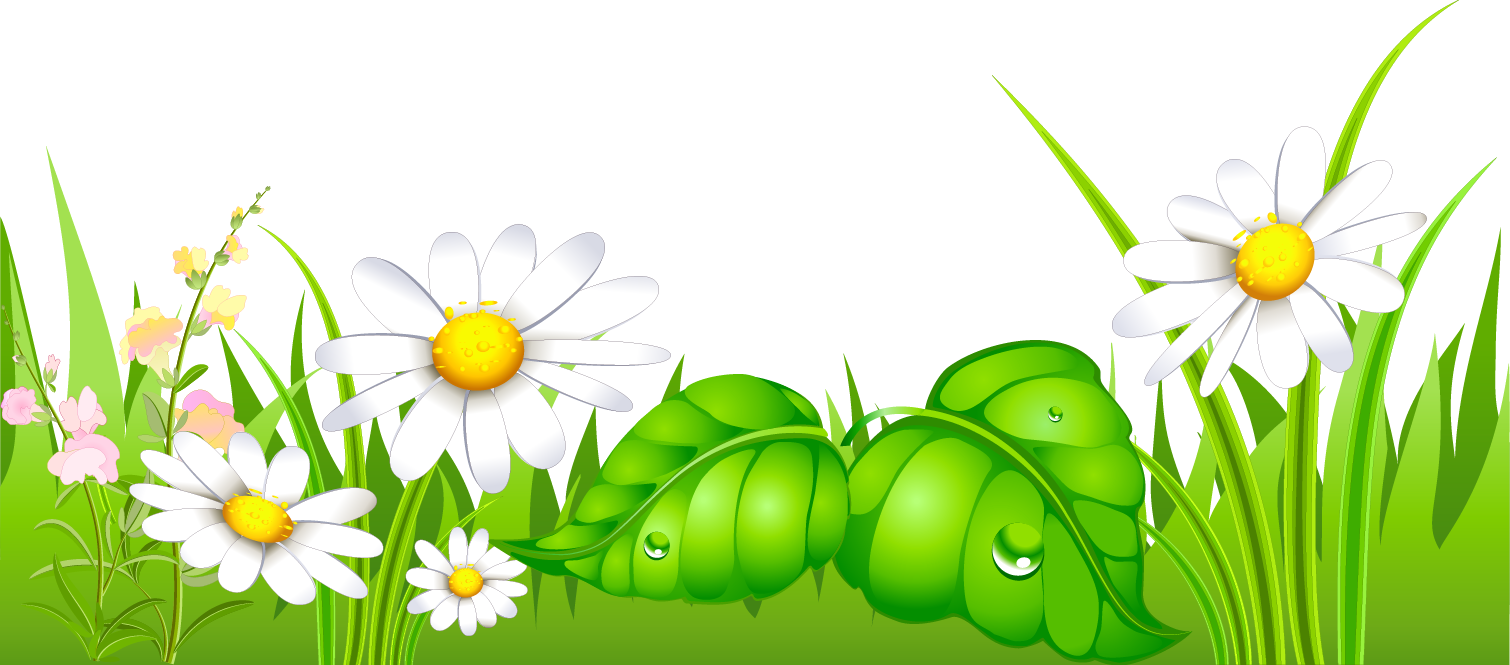 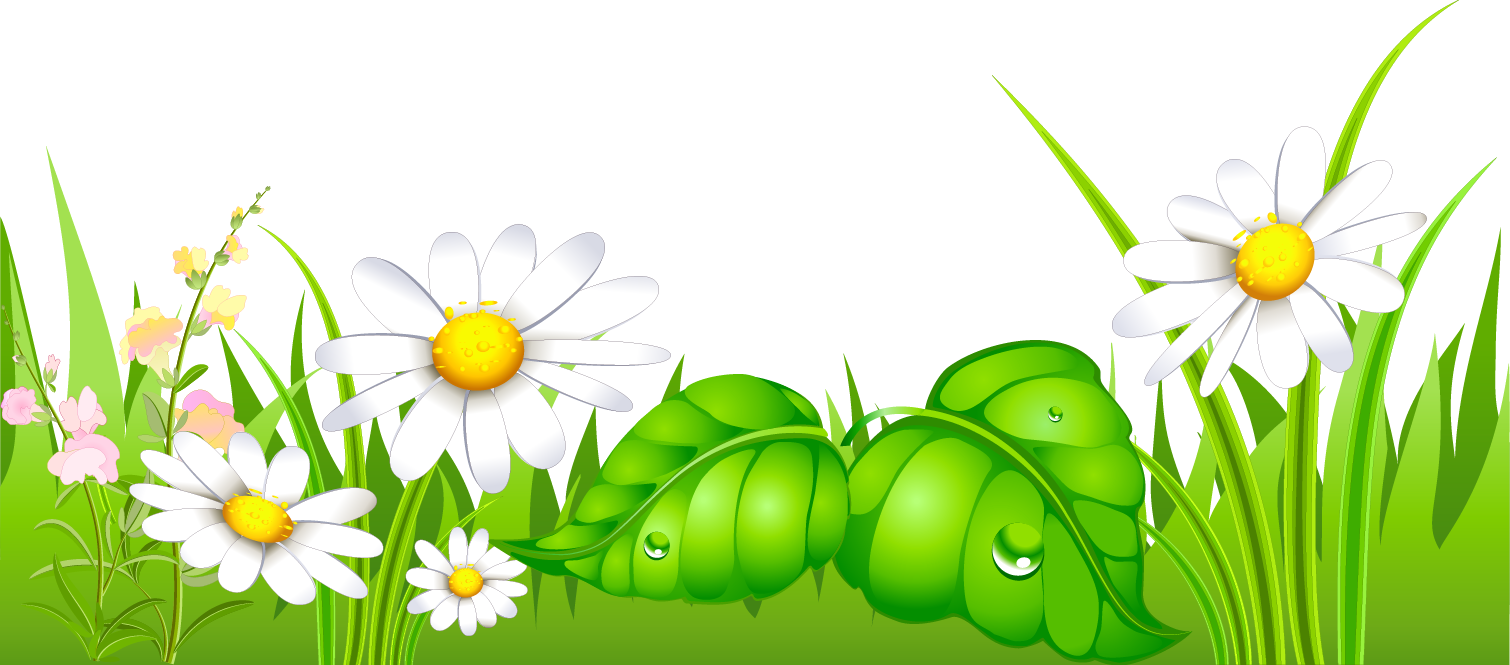 Вы можете использовать данное оформление 
для создания своих презентаций, 
но в своей презентации вы должны указать 
интернет-ресурсы и автора шаблона: 

 Умалатова Равганият Бийбулатовна 
                                                         учитель биологии
                                           МКОУ «Новокаякентская СОШ»    
                                                        Республика Дагестан
. http://rzhavka.my1.ru/novosti/les.jpg 
http://dkcoin8.com/images/daisy-and-grass-clipart-4.png
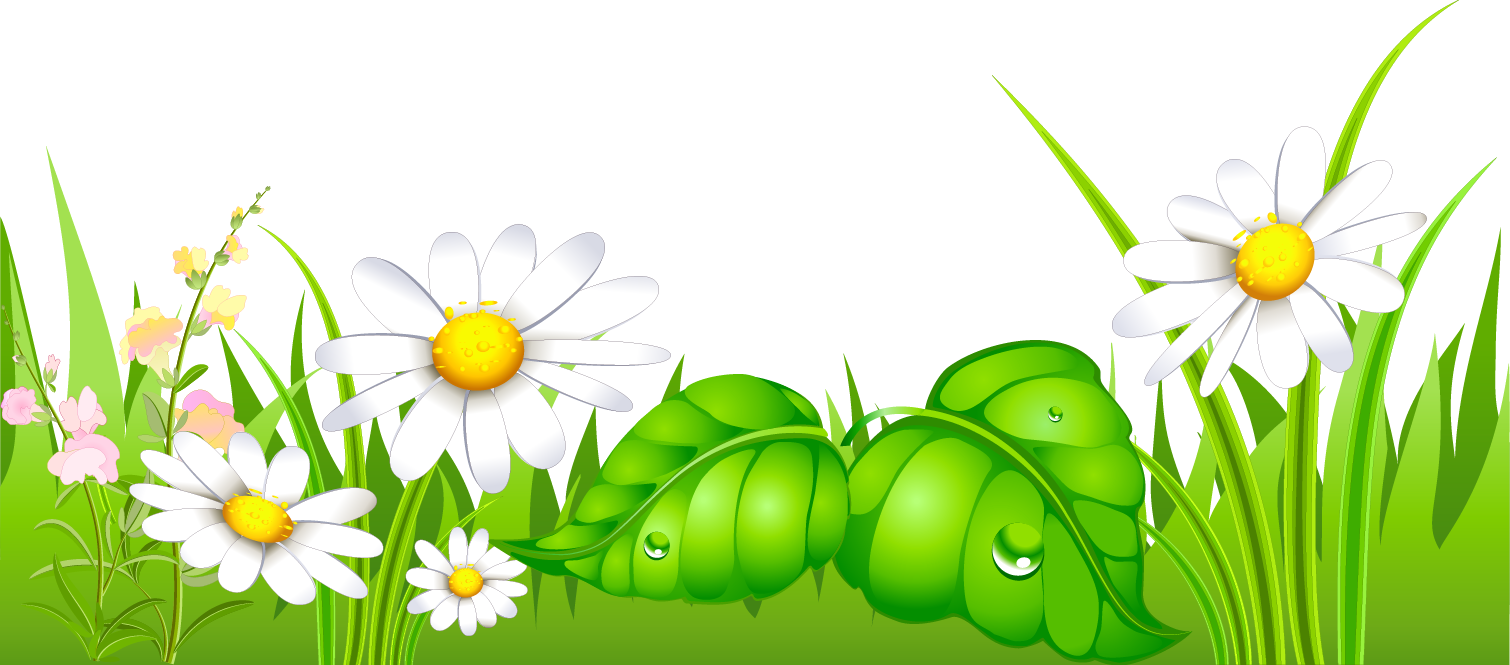